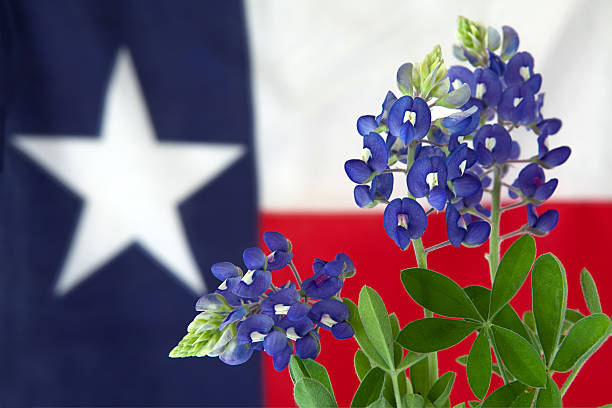 TEXAS SET UPDATE
RMS: May 7th, 2024
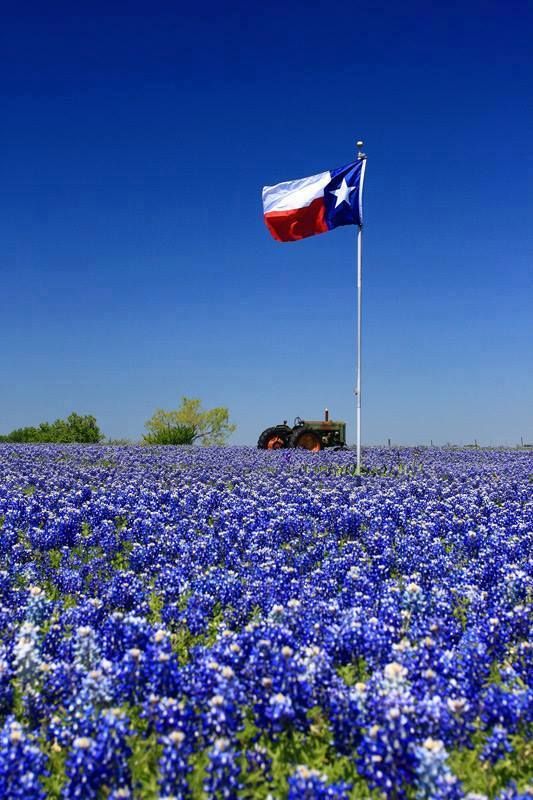 APRIL
Change Control Call
TXSETCC850 Issue (ercot.com) - Update the 824 Guide to reflect current process.  ERCOT and CRs send 824 rejects for all 3 types of 867s (867_02, 867_03 or 867_04)

API WSDL Updates for SET 5.0
Texas SET 5.0 Document Updates
Transaction Naming Inventory List
Texas SET 5.0 Q&A
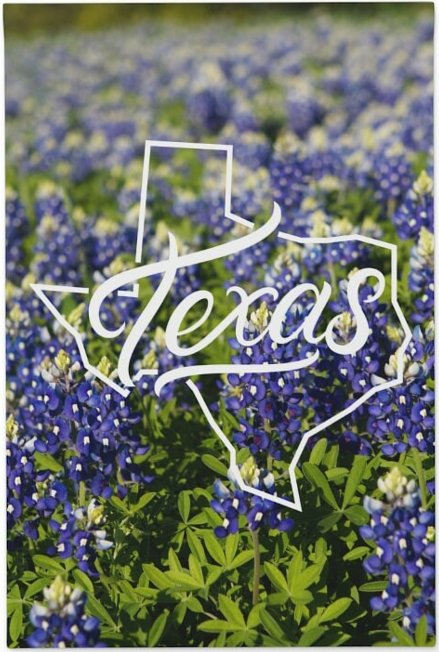 MAY
May 14th, 2024 @ 1pm
Joint MCT/TEXAS SET
WebEx Only